OnLine Analytical Processing
Autori: Peter Šinaľ
	Peter Pillár
20.3.2012
OLAP
je druh softwarovej technológie

umožňuje usporiadať veľké objemy dát

slúži na spracovanie údajov uložených v databáze do podoby pre koncových užívateľov
Prečo OLAP ?
úspešnosť podnikov je podmienená plánovaním, analýzou a spracovaním dát o predaji a prevádzkových činnostiach

cieľ maximalizovať efektivitu, znížiť výdavky a získať väčší podiel na trhu

množstvo dát o danej činnosti/produkte ovplyvňuje pravdepodobnosť, že plán zlepšenie uvedenej činnosti bude efektívny
Funkcionalita Olap
implementácia OLAP je v prostredí klient/server

poskytovanie rýchlej odozvy na dopyty, bez ohľadu na veľkosť databázy a jej zložitosť.

OLAP server má buď vlastnú databázu alebo v reálnom čase plní dátové štruktúry z inej databázy
Funkcionalita Olap
Umožňuje: 
výpočty a modelovanie naprieč dimenziami, skrz hierarchie, naprieč členmi

analýza trendov v rozličných časových periódach

prienik do príslušnej detailnej úrovne dát

rotácie pre porovnania v nových dimenziách príslušnej oblasti
Implementačné varianty OLAP
MOLAP

ROLAP

HOLAP
Multidimenzionálny OLAP
dvojvrstvová architektúra klient/databazový server

dáta ukladané do MDBMS v n–rozmernom priestore

pred uložením dát na disk potreba alokácie priestoru

veľká rýchlosť spracovania dopytov

potrebná stála rekompilácia
Multidimenzionálny OLAP
Výhody MOLAP
rýchle vyhodnotenie dopytov, vďaka optimalizovanému uloženiu,
viacrozmernému indexovaniu a caching
vyžaduje menší úložný priestor (oproti relačnému modelu) vďaka kompresívnym technikám

Nevýhody MOLAP
načítavanie dát je zdĺhavé, hlavne pri veľkých množstvách
zložitejšie dopytovacie modely pri dimenziách s veľkou mohutnosťou
Relačný OLAP
Trojvrstvová architektúra klient/databázový server/aplikačný server.

Databáza nie je normalizovaná.

Viacrozmerný pohľad riešený indexáciou a duplikáciou tabuliek.

Čas vedený len ako pevný dátum.
Relačný OLAP
Výhody ROLAP
ROLAP je považovaný za lepšie škálovateľný, hlavne pri modeloch s dimenziami s veľkou mohutnosťou (rádovo miliónmi členov).
Načítavanie dát je rýchlejšie vďaka rozmanitosti nástrojov a možnosti prispôsobenia dátového modelu.
Dáta sú uložené v štandardnej relačnej databáze a môžu byť prístupne aj pre SQL nástrojov.
Nevýhody ROLAP
ROLAP nástroje vykazujú nižšiu výkonnosť ako MOLAP nástroje.
Vyhodnocovanie dotazov sa týmto spomaľuje, kvôli pristupovaniu k väčším a detailnejším tabuľkám.
Hybridný OLAP
Hybridný OLAP kombinuje výhody MOLAP a ROLAP

Základnou podmienkou je transparentné použitie MOLAP pre dáta s vyšším stupňom agregácie a ROLAP pre prácu s dátami na detailnejšej úrovni.
Pravidlá pre OLAP
existuje 12 základných pravidiel OLAP, ktoré sformuloval Dr. E. F. Codd(1998)
Pravidlá:
1. Multidimenzionálny konceptuálny model: 
	- podľa potrieb užívateľa
	- využitie pre analýzu zhromaždených údajov
2. Transparentnosť: 
	- aby užívateľ mohol naplno využiť svoju produktivitu, odbornosť a prostredie
3. Dostupnosť: 
	- systém by mal navyše byť schopný pristupovať ku všetkým údajom potrebným pre analýzu
Pravidlá pre OLAP
4. Stabilná výkonnosť: 
	- užívateľ nesmie pocítiť žiadne podstatné zníženie výkonu, aj keď veľkosť databáz postupom času rastie
5. Architektúra klient/server: 
	- systém OLAP musí fungovať na základe architektúry klient-server
6. Generická dimenzionalita: 
	- každá dimenzia údajov musí byť ekvivalentná v štruktúre aj operačných schopnostiach
Pravidlá pre OLAP
7. Dynamická manipulácia s riedkymi maticami:
	- schopný prispôsobiť svoju fyzickú schému na konkrétny analytický model, ktorý optimálne ošetrí riedke matice za udržania požadovanej úrovne výkonu
8. Podpora viacerých užívateľov: 
	- schopný podporovať viac užívateľov alebo skupiny užívateľov pracujúcich súčasne na konkrétnom modeli
9. Neobmedzené operácie naprieč dimenziami:
	- musí rozoznať dimenzionálne hierarchie a automaticky vykonávať výpočty v rámci dimenzií a medzi dimenziami
Pravidlá pre OLAP
10. Intuitívna manipulácia s dátami:
	- užívateľské rozhranie musí umožňovať všetky
manipulácie s údajmi v „user-friendly“ prostredí
11. Flexibilné výstupy:
	- schopnosť usporiadať riadky, stĺpce a bunky spôsobom, ktorý umožní analýzu a intuitívnu prezentáciu analytických zostáv
12. Neobmedzené dimenzie a úrovne agregácií:
	- v závislosti na požiadavkách podnikania môže mať analytický model viac dimenzií, pričom každá z nich môže mať viacnásobné hierarchie
Online Transaction Processing
skratka OLTP

ide o iný spôsob uloženia dát, kde sa dôraz kladie predovšetkým na jednoduché a bezpečné ukladanie zmien

Základné rozdiely medzi OLAP a OLTP: 
pri OLAP-e ide o jednorázovo nahrávané dáta, nad ktorými sa vykonávajú zložité dopyty 
pri OLTP-e sú dáta priebežne a často modifikované a pridávané a to obyčajne mnohými používateľmi zároveň
Porovnanie OLTP a OLAP
Porovnanie podľa účelu:
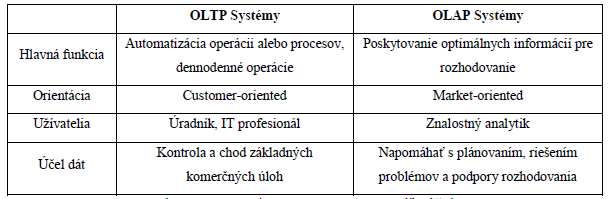 Ďakujeme za pozornosť